স্বাগতম
Lesson 3 of 4
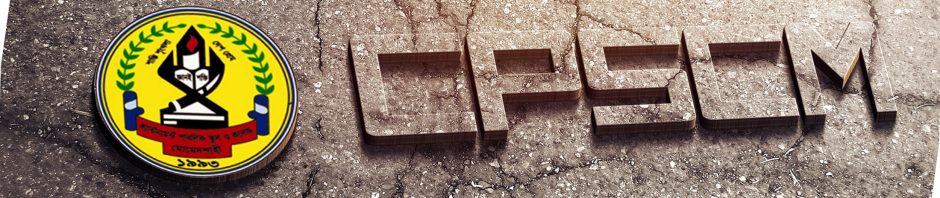 পাঠ পরিচিতি
শ্রেণিঃ নবম
সাধারণ পাঠঃ2য় অধ্যায়
কম্পিউটার ও কম্পিউটার ব্যবহারকারীর                                    নিরাপত্তা
ট্রাবলশুটিং
Trouble – ত্রুটি বা সমস্যা
Shoot – ছুঁড়ে মারা 
কম্পিউটারের পরিভাষায় কম্পিউটার পরিচালনায় প্রাপ্ত বিভিন্ন সমস্যা নির্ণয় করে সেগুলোর উপযুক্ত সমাধান করার পদ্ধতিই হল ট্রাবলশুটিং (Troubleshooting)।
ত্রুটি বা সমস্যা
ডেস্কটপ সংক্রান্ত (৪টি)
 মনিটর সংক্রান্ত (1টি)
 Color সংক্রান্ত (২টি)
 শব্দ সংক্রান্ত (৩টি)
 Recycle Bin সংক্রান্ত (২টি)
ল্যাপটপ কম্পিউটার
ল্যাপটপ কম্পিউটার
ল্যাপটপ কম্পিউটার
V    I    R    U    S
VITAL
UNDER
SEIZE
INFORMATION
RESOURCES
পেন       ড্রাইভ
হার্ড 
 ডিস্ক
নেট ওয়ার্ক
Infected Devices
পাইরেটড     
    সফট
ডিভিডি
ই-মেইল
ধীরে চালু  হওয়া, 
 ডিস্কে ব্যাড সেক্টর 
 হ্যাঙ হওয়া।  ইত্যাদি
ভাইরাস প্রসংগ
ভাইরাস প্রসংগ
প্রোজেক্টর
প্রোজেক্টর
প্রোজেক্টর
প্রিন্টার
প্রিন্টার
ধন্যবাদ